Measuring the Electric Dipole Moment of the Neutron
Hena Kachroo
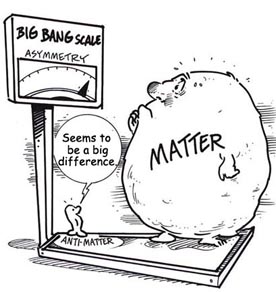 Background
The Big Bang Theory 
Equal parts of matter and antimatter should have been created 
Now it is predominantly matter
Explanation?
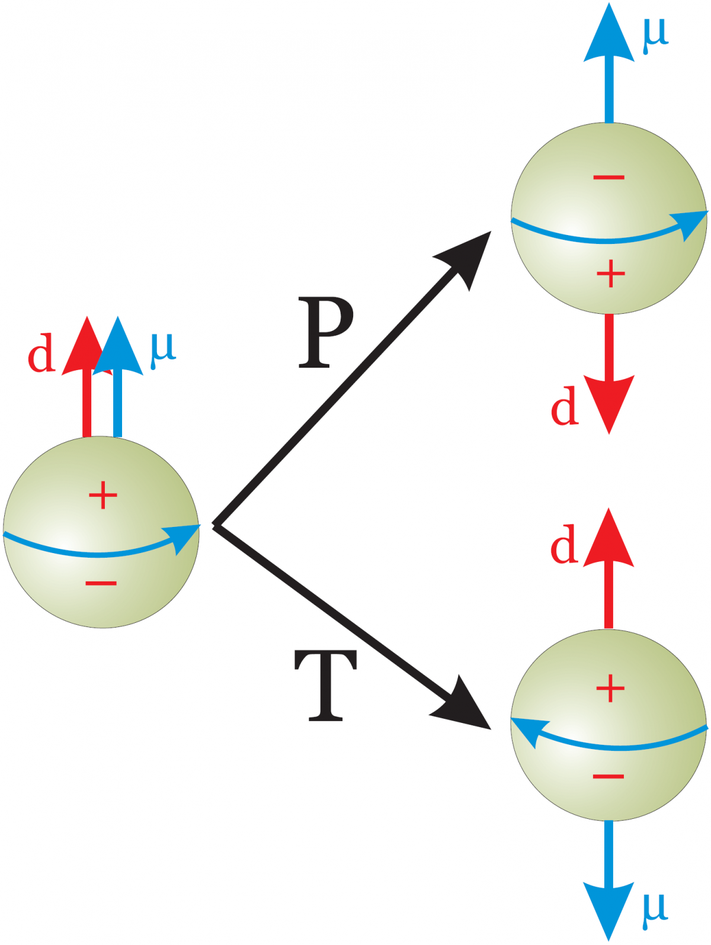 Background
Neutron electric dipole moment (nEDM)
Violates Temporal and Charge Parity Symmetry 
Temporal symmetry: time reversal 
Parity: mirror image interactions
Charge Parity: particle ↔︎ antiparticle
Neutron’s spin magnetic moment changes with reversal of time but EDM does not – violates Temporal symmetry
[Speaker Notes: Symmetries: properties of a physical system that remain unchanged under the standard model of physics.]
Measuring the nEDM
Slow neutrons down, confine, and watch
Exposed to magnetic fields → measure precession frequency
Nuclear reaction with He – 3 
If EDM were present, spin axis would precess when exposed to field
Precession frequency shifts according to strength of field
This Project
Neutrons = hypersensitive to magnetic fields 
Magnetic moment is large – precesses significantly in a weak field
If not uniform – neutrons precess differently at different points
Design of uniform field is crucial
This project: designing a uniform magnetic field to help in testing for nEDM
Design Elements
Double cosine theta coil
2 cylindrical layers
Prevents fringe field
Aluminum skeleton 
Resin skins surround skeleton
Clips on skin
Skin
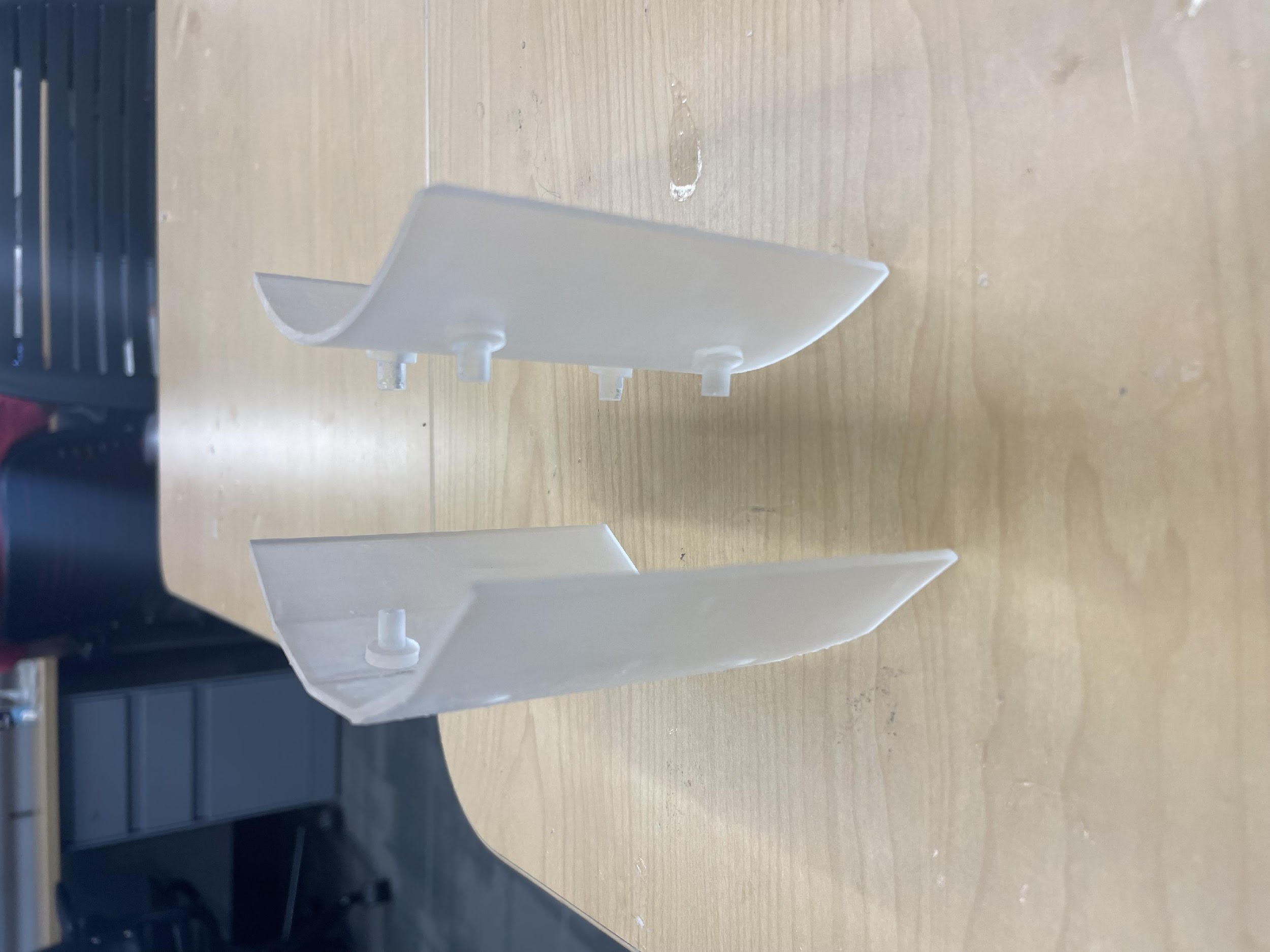 Skin printed in sections of ¼ the skeleton 
Repeated for outer and inner sections 
Skins have small pegs 
Pegs will fit into each other
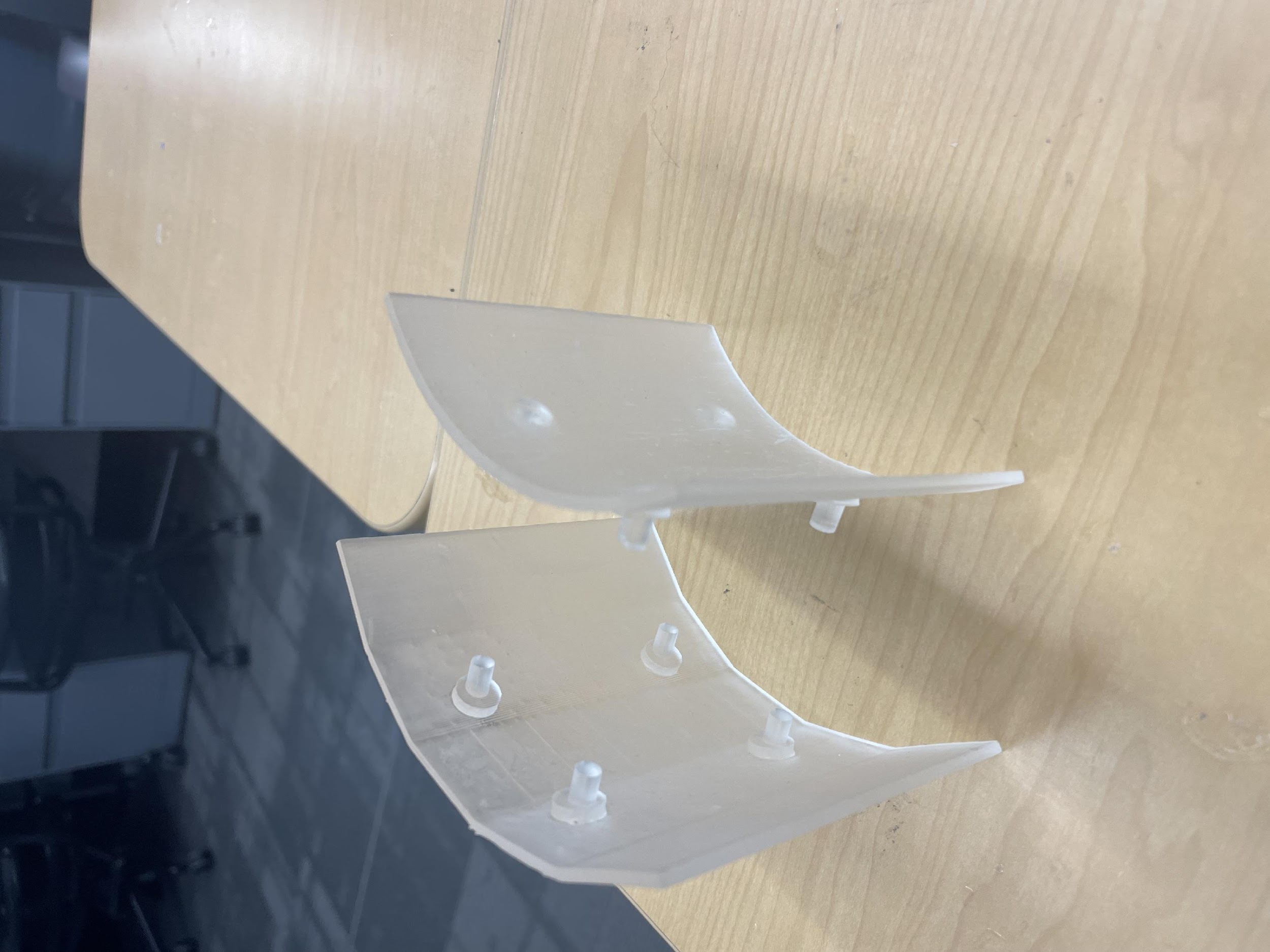 Skin
Adjustments made to skin:
Pegs made smaller
Dimensions changed
Addition of lip to cover top and bottom of skeleton
Clips
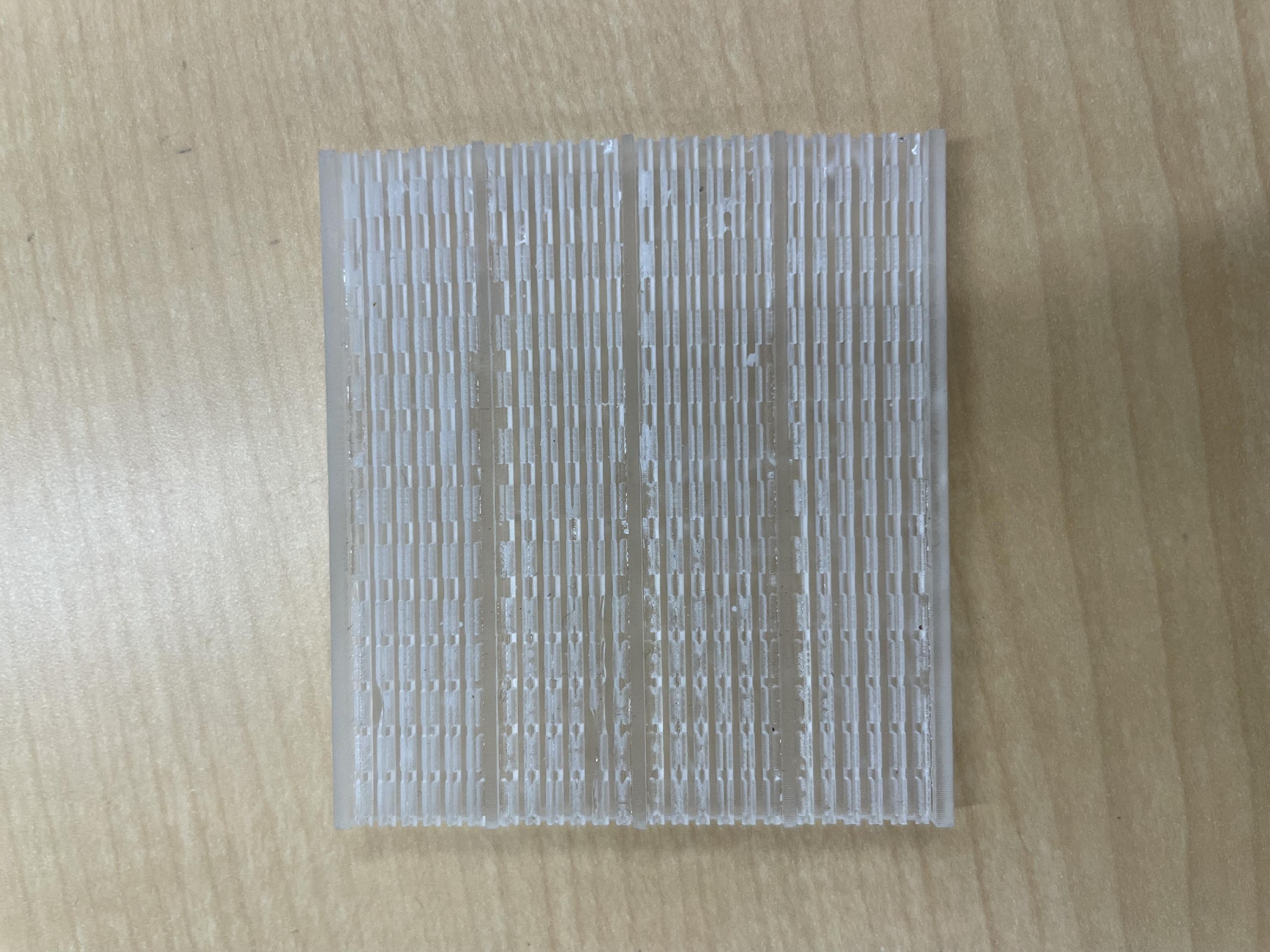 Clips line equipotential lines
Design of clips:
Trenches
Short clips 
Small enough to hold wire in precisely
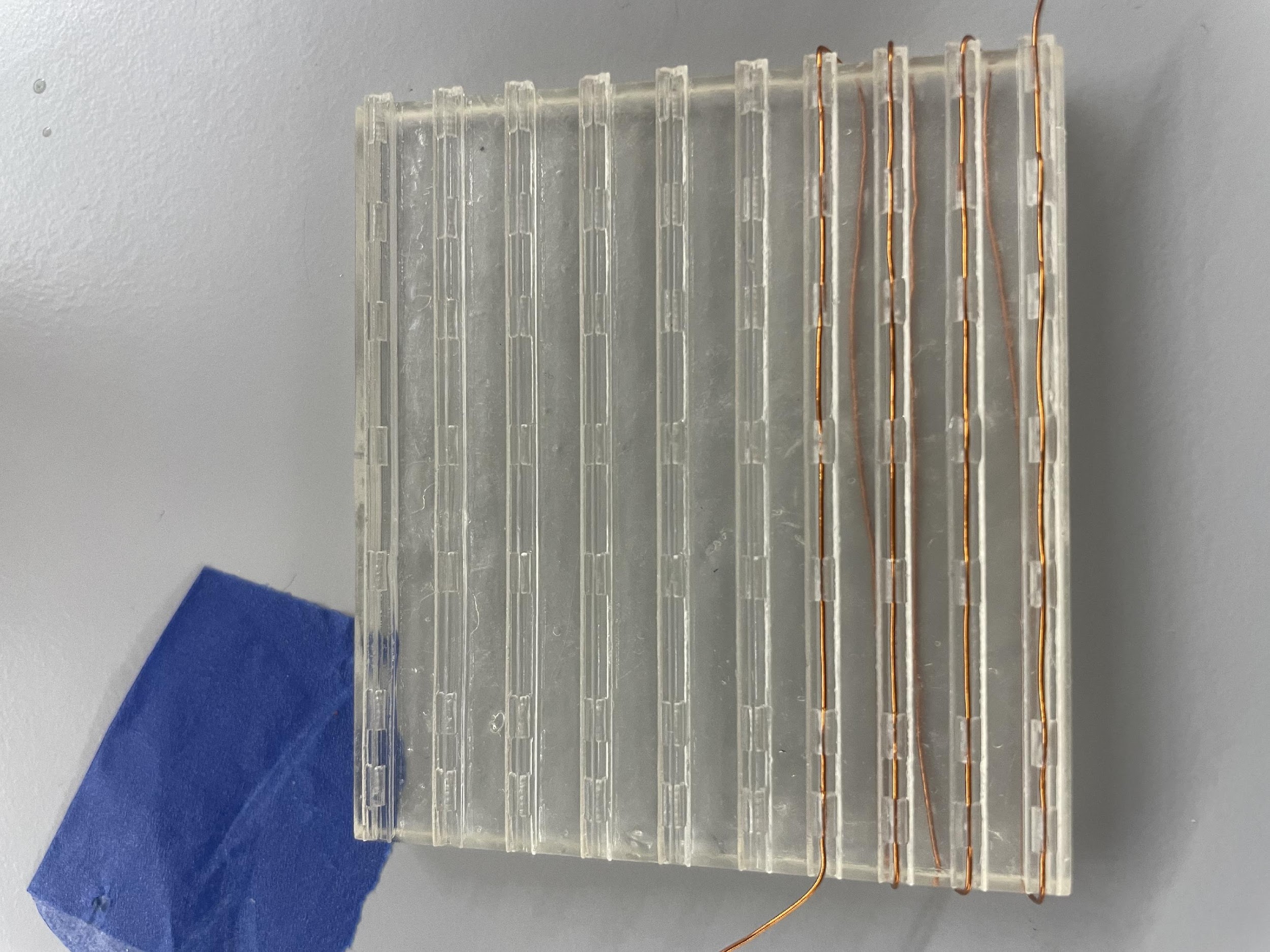 Clips Design
Trench
Clip
Digout
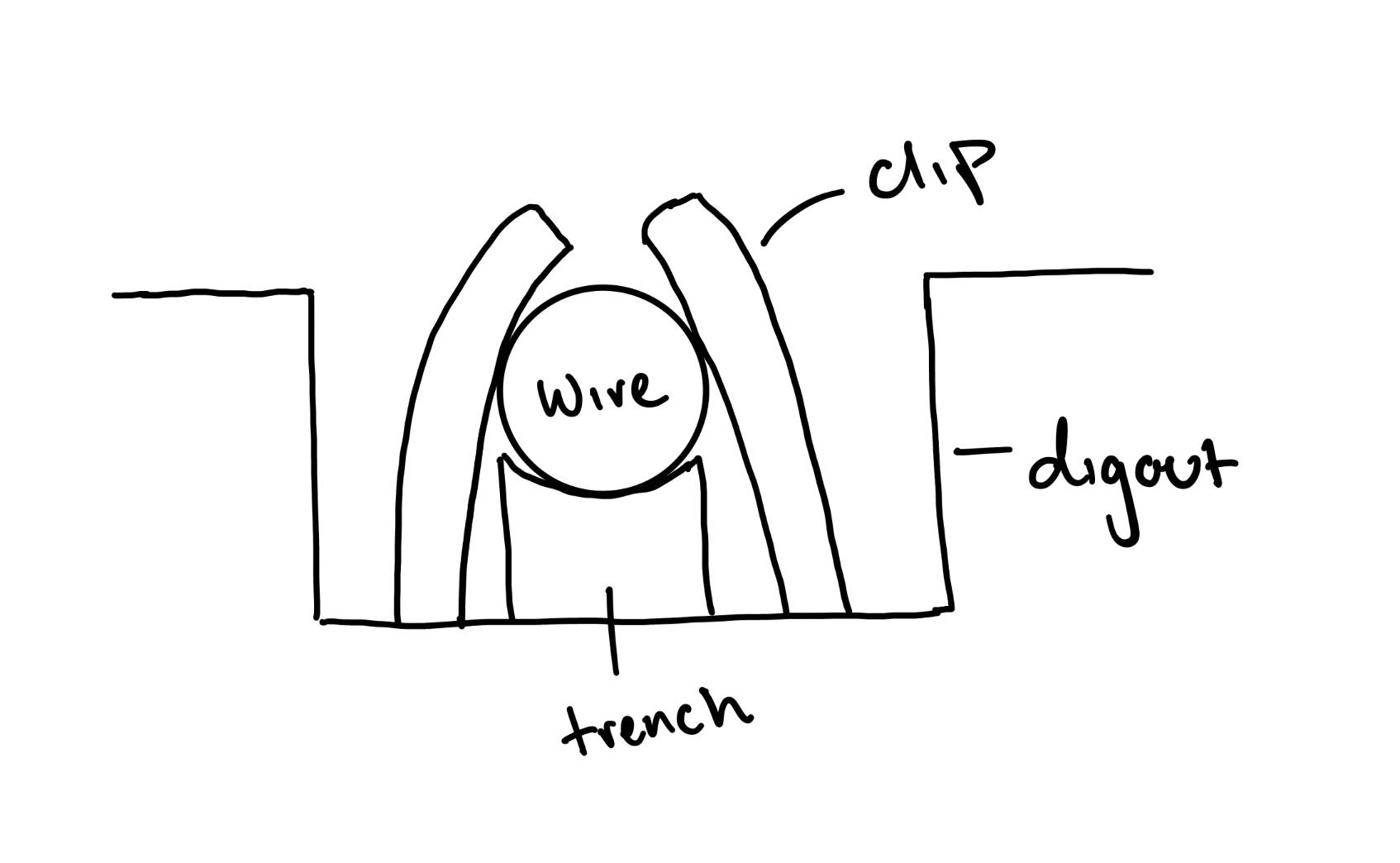 Summary
Designing a uniform magnetic field using a 3D printer
Coil used in measuring the nEDM
Detection of nEDM would help to explain the imbalance between matter and antimatter